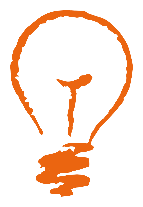 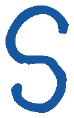 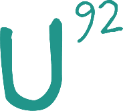 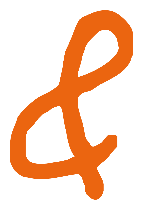 РФЯЦ-ВНИИЭФ – МНОГОПРОФИЛЬНЫЙ НАУЧНО-ТЕХНИЧЕСКИЙ ЦЕНТР НАЦИОНАЛЬНОЙ БЕЗОПАСНОСТИ
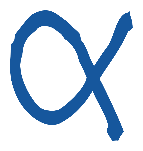 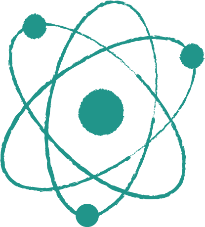 ФГУП «РФЯЦ-ВНИИЭФ» В СТРУКТУРЕ АТОМНОЙ ОТРАСЛИ РФ
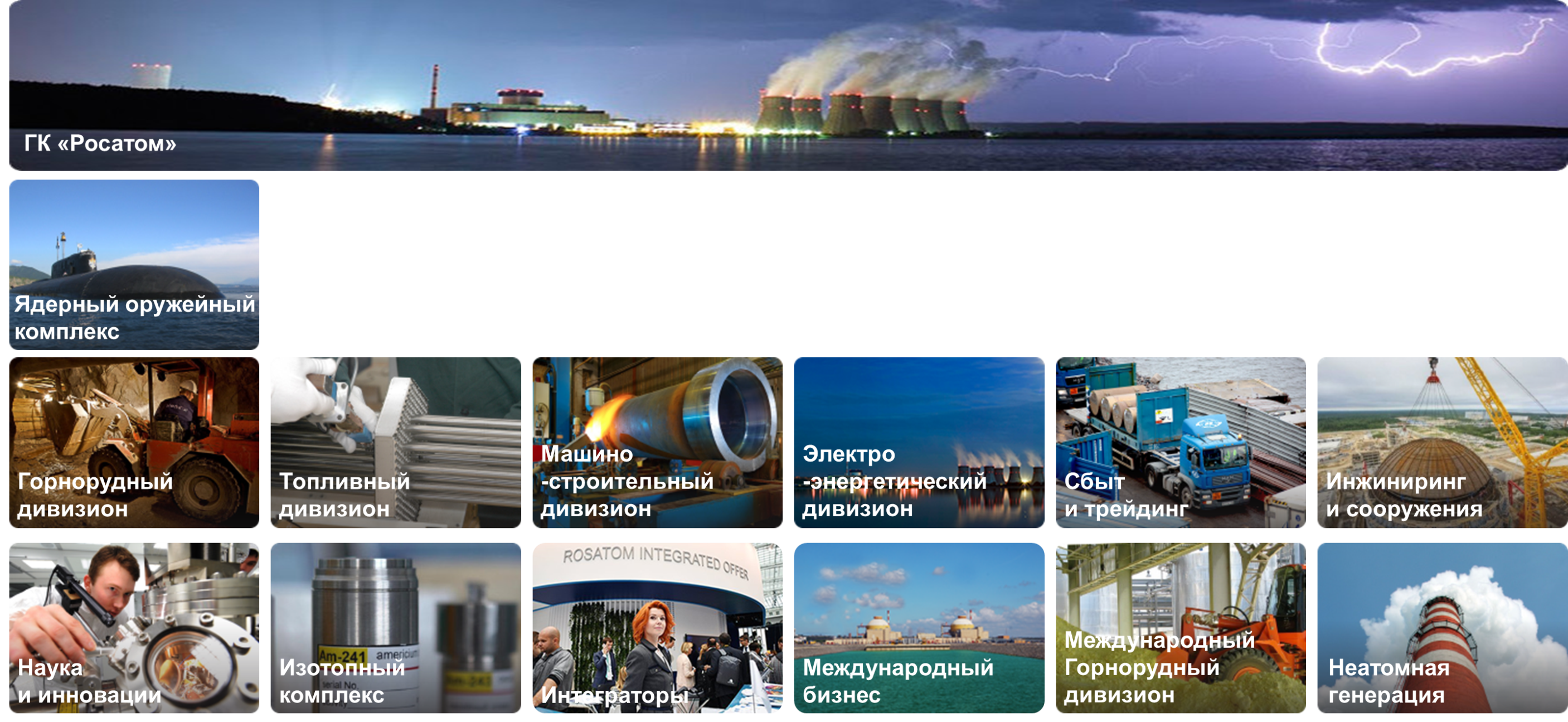 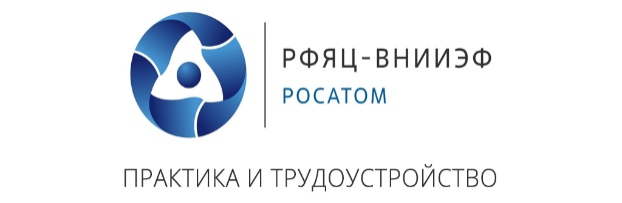 РОССИЙСКИЙ ФЕДЕРАЛЬНЫЙ ЯДЕРНЫЙ ЦЕНТР – ВСЕРОССИЙСКИЙ НАУЧНО-ИССЛЕДОВАТЕЛЬСКИЙ ИНСТИТУТ ЭКСПЕРИМЕНТАЛЬНОЙ ФИЗИКИ
ЖИТЬ, РАБОТАТЬ И ОТДЫХАТЬ В ОДНОМ МЕСТЕ
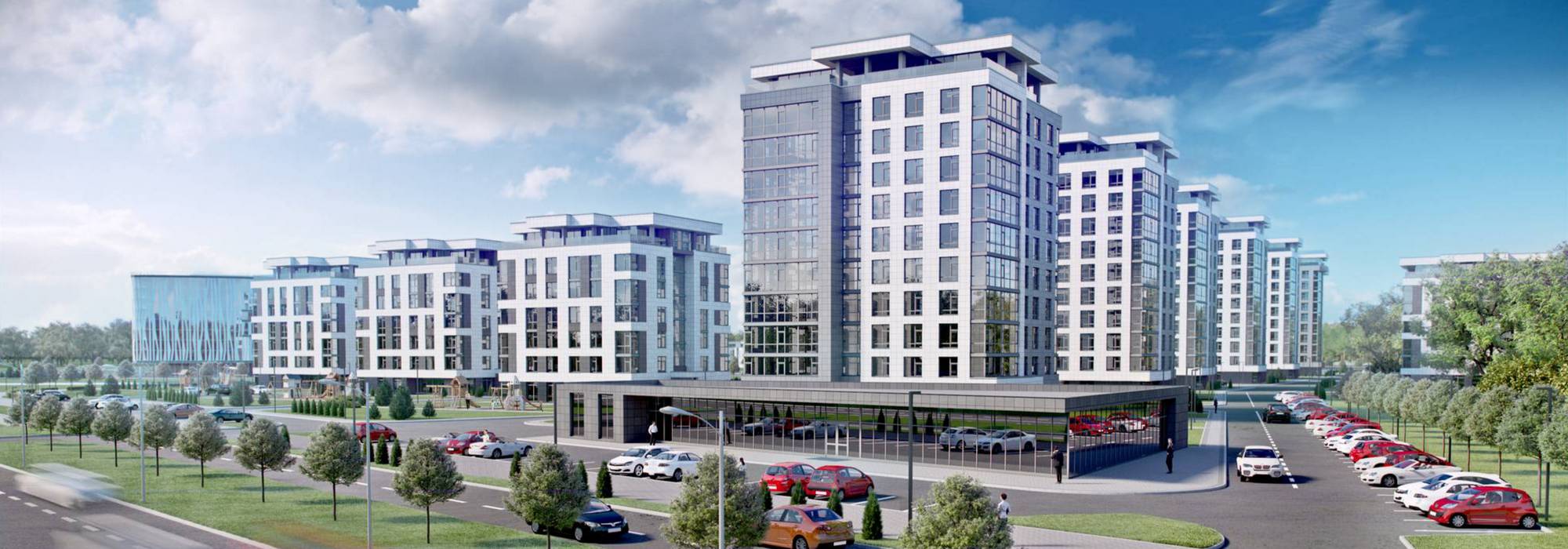 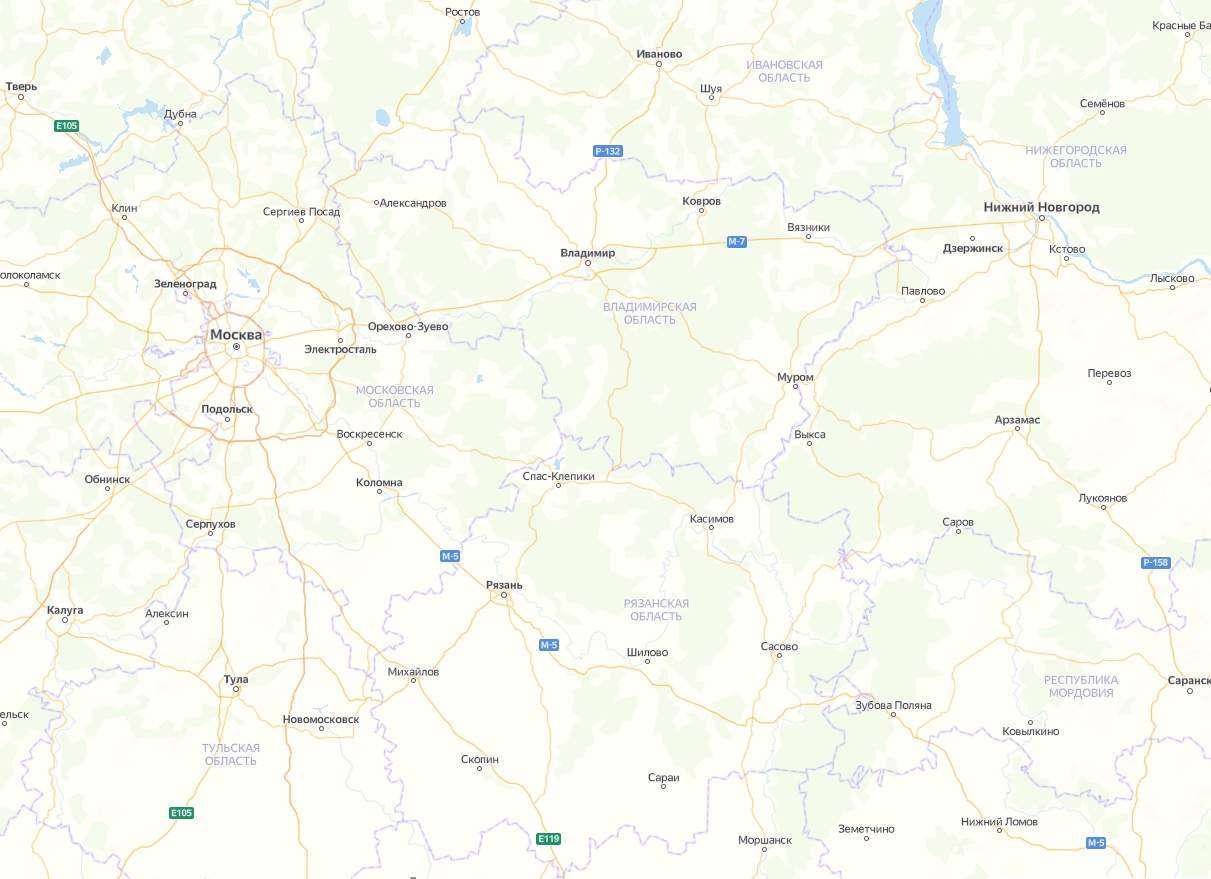 НИЖНИЙ НОВГОРОД
430км
МОСКВА
180км
470км
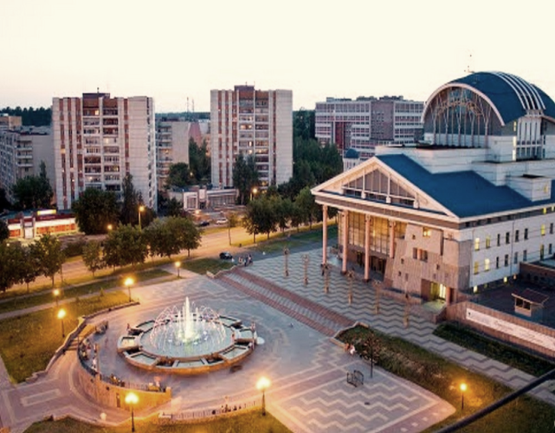 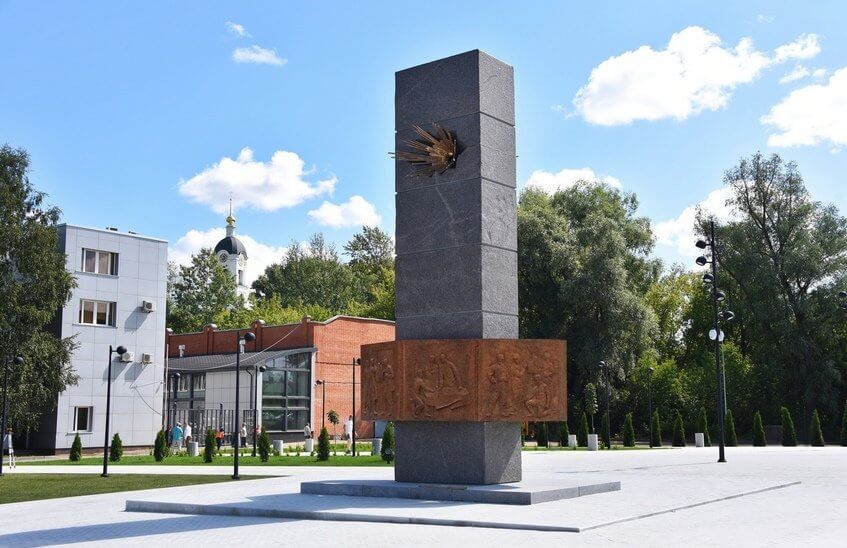 САРОВ
200км
САРАНСК
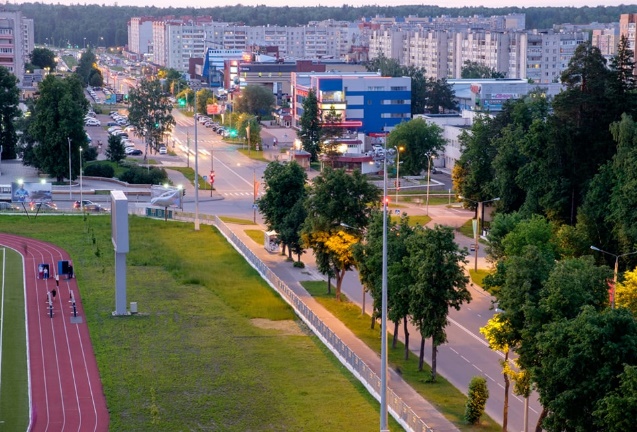 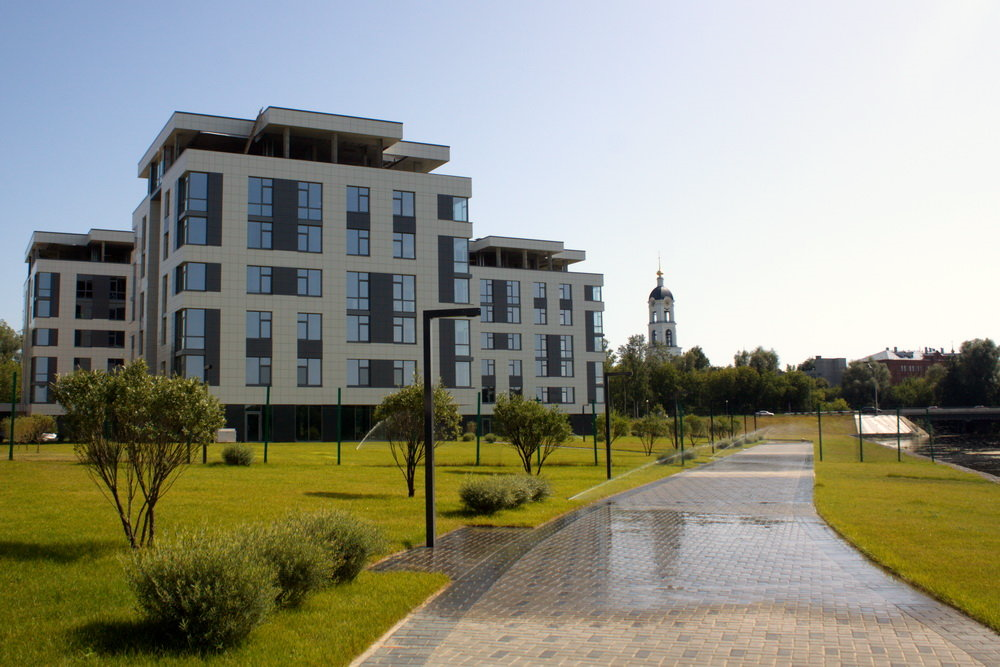 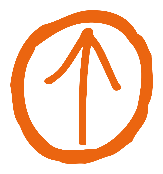 ПОЛНЫЙ НАУЧНО-ПРОИЗВОДСТВЕННЫЙ ЦИКЛ – ОСНОВА РАЗВИТИЯ КОМПЕТЕНЦИЙ В ОБЛАСТИ ВОЕННО-ТЕХНИЧЕСКОЙ БЕЗОПАСНОСТИ
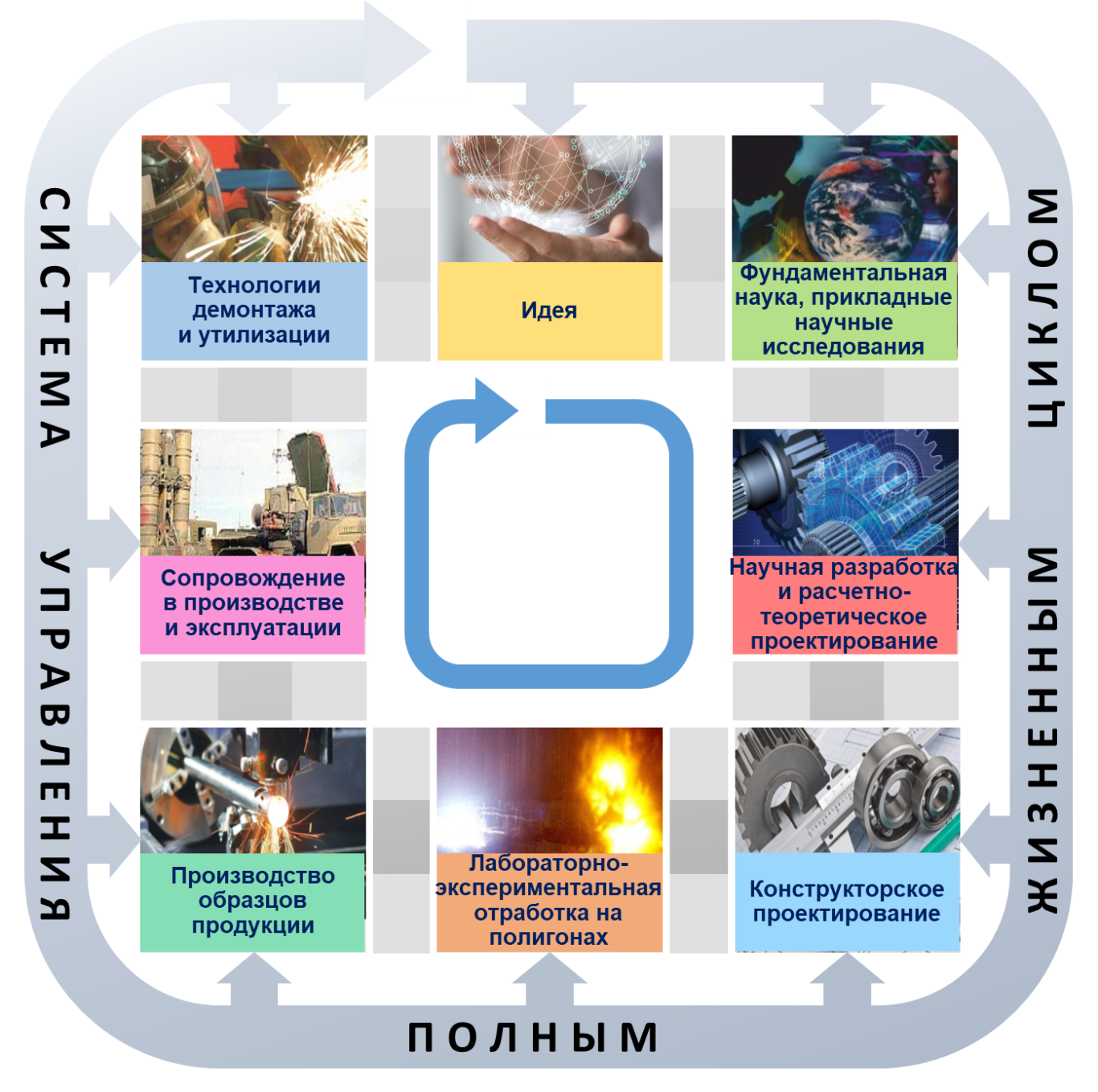 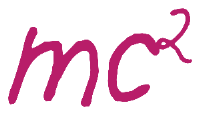 Фундаментальные и поисковые научные исследования
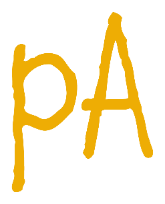 Обеспечение национальной безопасности
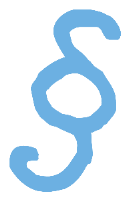 Трансфер ядерных технологий в гражданский сектор экономики
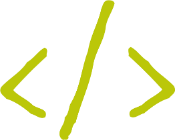 Развитие кадрового и научного потенциала
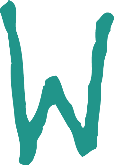 Институт теоретической и математической физики
Институт газодинамики и физики взрыва
Институт ядерной и радиационной физики
КБ-1
КБ-2
КБ-3
КБ-12
СТРУКТУРА РФЯЦ-ВНИИЭФ
НАУЧНЫЙ ПОТЕНЦИАЛ
Научно-исследовательский комплекс
(институты)
Научно-конструкторский комплекс (КБ)
Институт лазерно-физических исследований
Научно-производственный центр физики высоких плотностей энергий
Институт цифровых технологий
11
37
Филиал
Производственно-технологический комплекс
8
Научно-технических советов
«НИИИС 
им. Ю.Е. Седакова»(г. Нижний Новгород)
ЭМЗ «Авангард»
Завод ВНИИЭФ
Технологический центр
Доктора наук
115 чел.
Научных школ
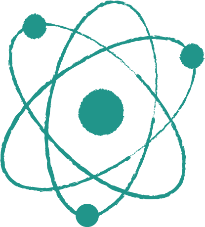 Кандидаты наук
532 чел.
Диссертационных советов
Профессоры
14 чел.
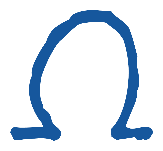 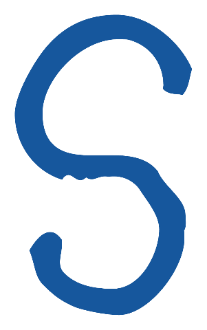 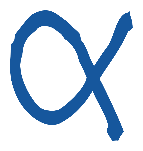 НАУЧНО-КОНСТРУКТОРСКИЕ РАБОТЫ
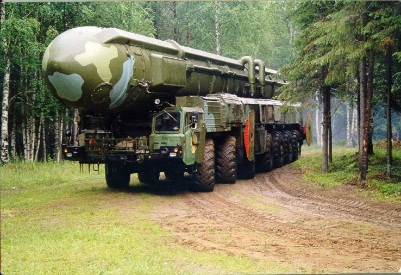 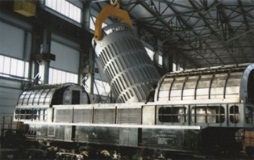 Разработка ядерных и обычных боеприпасов, приборов автоматики и контрольно-измерительной аппаратуры

Участие в подготовке и проведении испытаний специальных конструкций

Исследование вопросов безопасности ядерного оружия и внедрение технических средств защиты

Научно-техническое сопровождение, авторский и гарантийный надзор за изготовлением и эксплуатацией ядерных боеприпасов и оружия на всех этапах его жизненного цикла;

Решение проектных задач по прикладной механике в различных областях науки и техники.
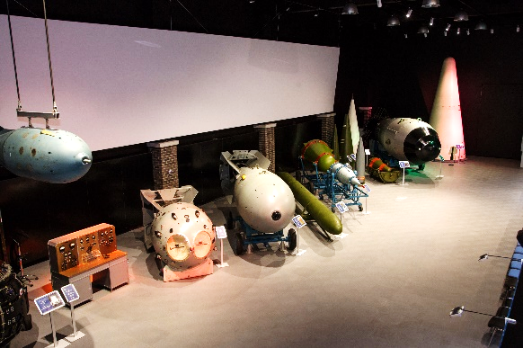 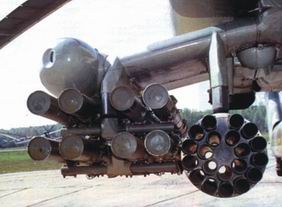 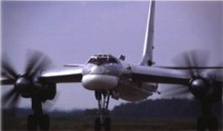 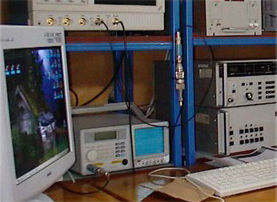 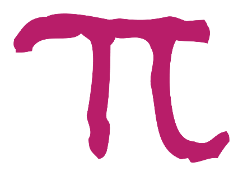 НАУЧНО-ИССЛЕДОВАТЕЛЬСКИЕ ИНСТИТУТЫ
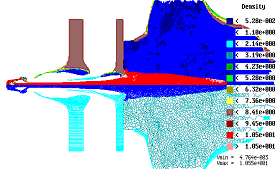 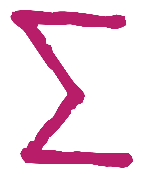 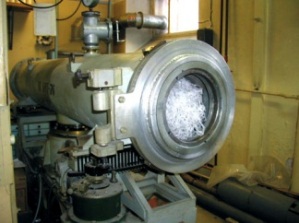 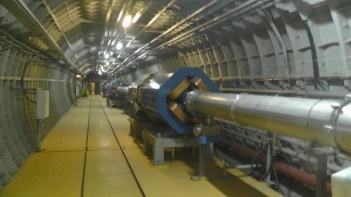 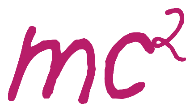 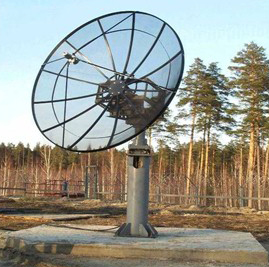 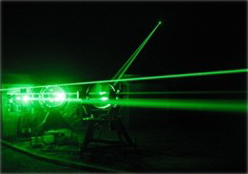 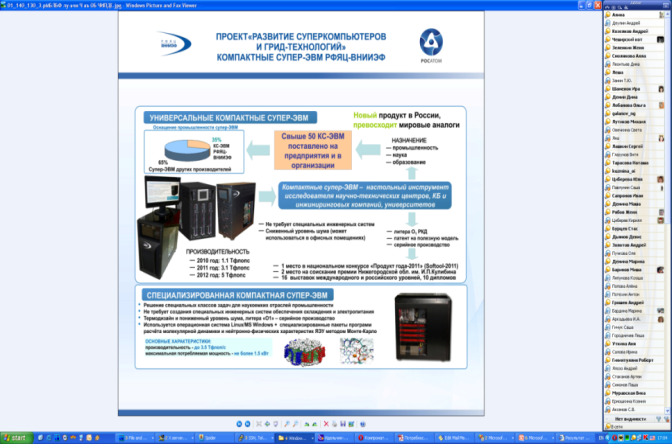 НАУЧНО-ИССЛЕДОВАТЕЛЬСКИЕ ИНСТИТУТЫ
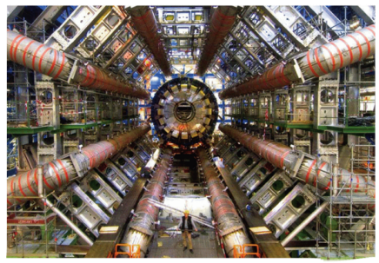 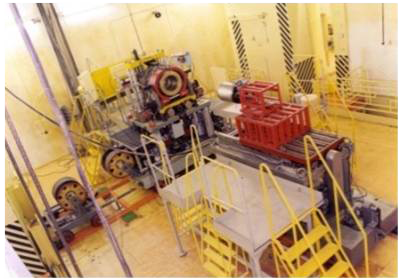 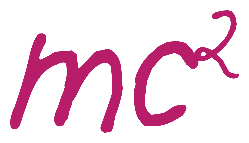 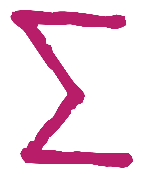 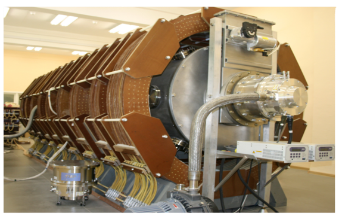 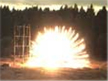 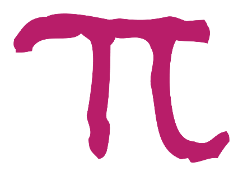 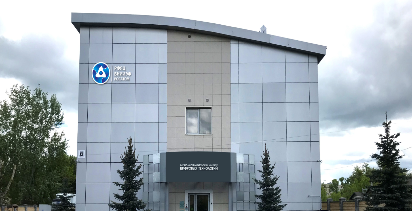 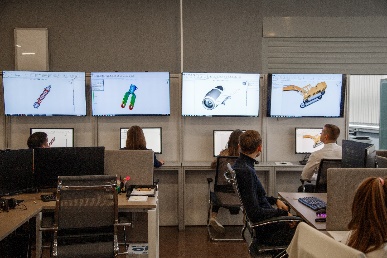 ПРОИЗВОДСТВЕННО-ТЕХНОЛОГИЧЕСКИЙ КОМПЛЕКС
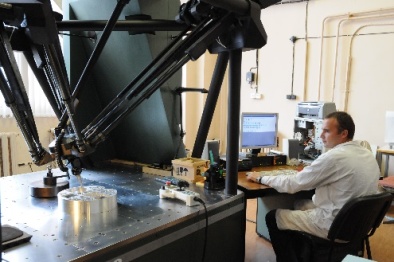 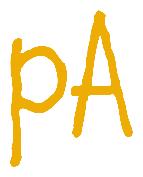 Решение разнообразных научно-технических и инженерных задач материаловедческого и технологического характера
Отработка различных технологий:
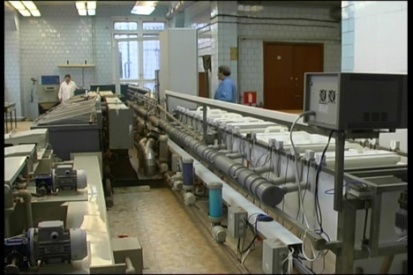 производства ядерных боеприпасов;
всех видов механической обработки и различных способов сварки металлов;
получения композиционных, пористых, керамических и других нетрадиционных материалов, всевозможных защитных покрытий;
изготовления приборов автоматики и радиоэлектронной аппаратуры.
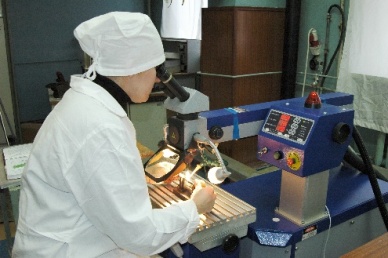 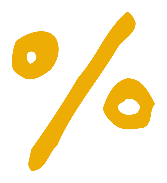 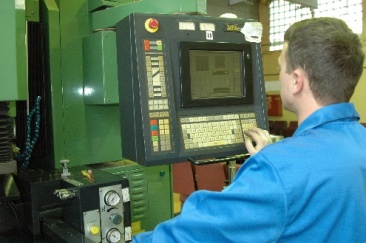 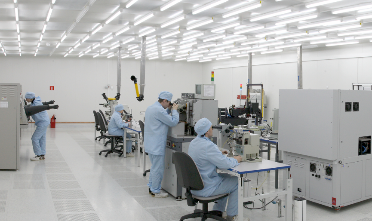 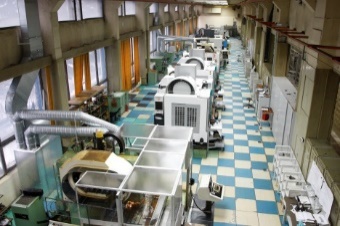 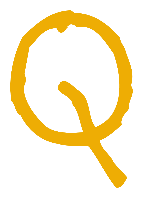 ПРОДУКЦИЯ ГРАЖДАНСКОГО РФЯЦ-ВНИИЭФ
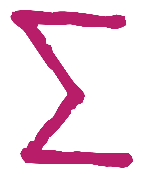 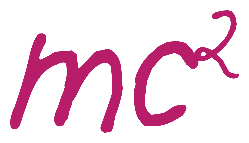 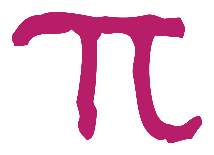 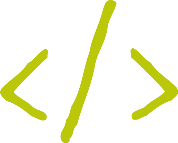 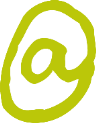 ЛАЗЕРНЫЕ ТЕХНОЛОГИИ
МЕГА ПРОЕКТ «Лазерная установка нового поколения»
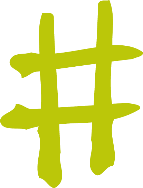 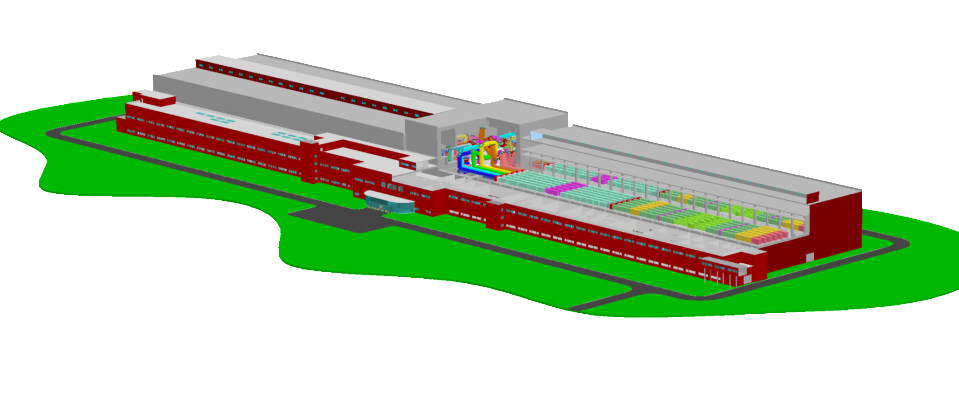 НАУЧНО-ПРОИЗВОДСТВЕННЫЙ КЛАСТЕР
ЦЕНТР БИОФОТОНИКИ
РАЗВИТИЕ ЛАЗЕРНЫХ ТЕХНОЛОГИЙ ЧЕРЕЗ 
КООПЕРАЦИЮ ПРЕДПРИЯТИЙ
«НПП «Инжект» г. Саратов
АО «ЛЗОС», г. Лыткарино
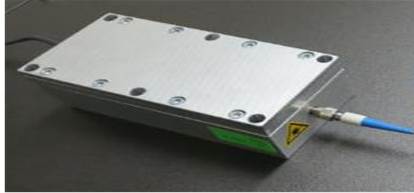 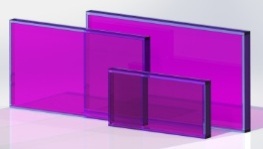 Оптические элементы-слэбы
Диодные лазеры
ЦЕНТР КОСМИЧЕСКОГО ПРИБОРОСТРОЕНИЯ
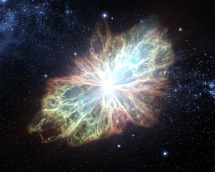 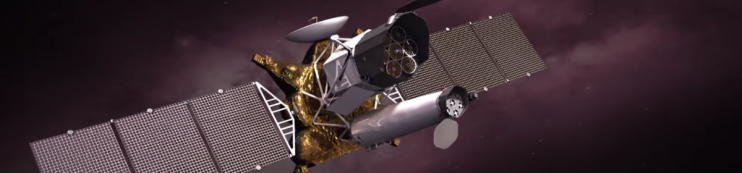 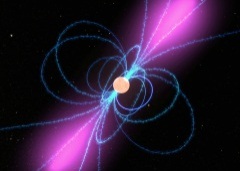 Создание орбитальной обсерватории для исследований глубокого космоса и поиска  «темной» материи
ЦЕНТР НАУЧНОГО КОСМИЧЕСКОГО ПРИБОРОСТРОЕНИЯ РФЯЦ-ВНИИЭФ
ОРБИТАЛЬНАЯ РЕНТГЕНОВСКАЯ ОБСЕРВАТОРИЯ «СПЕКТР –РГ» С ТЕЛЕСКОПОМ «ART-XC»
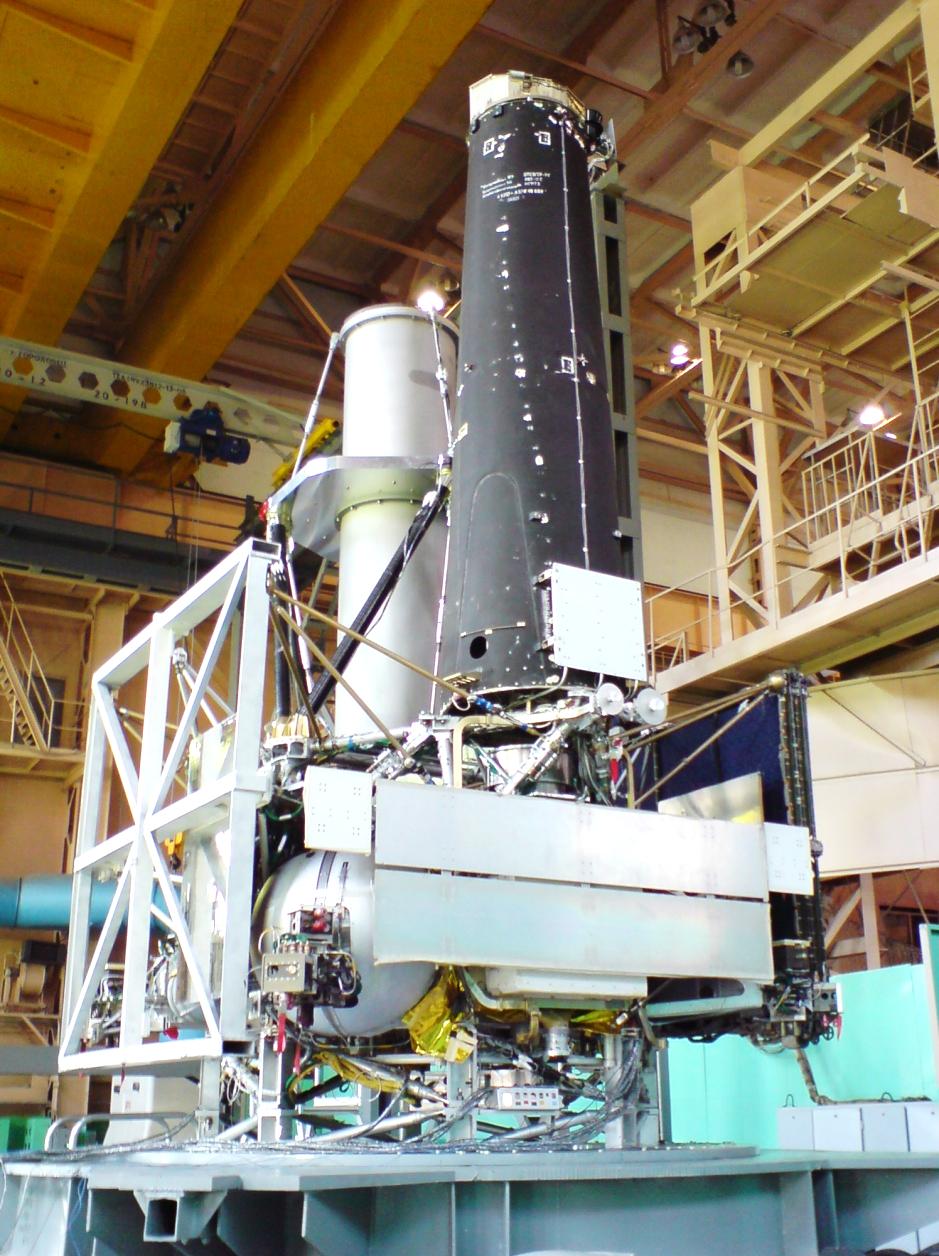 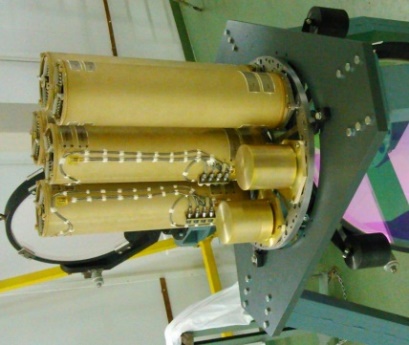 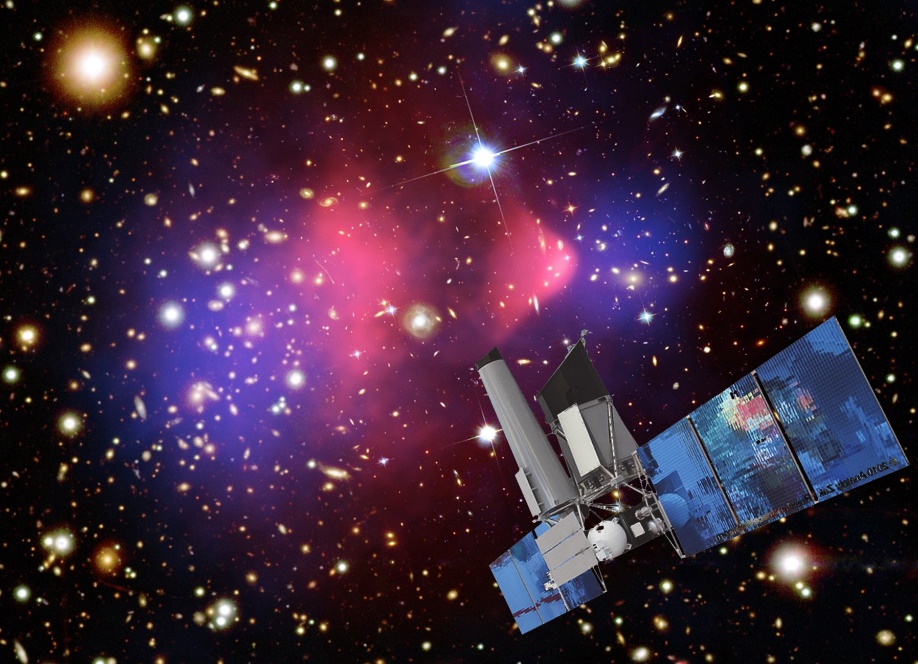 ЗАПУСК В 2019 ГОДУ С КОСМОДРОМА БАЙКОНУР
НАЗЕМНЫЕ ИСПЫТАНИЯ
РЕНТГЕНОВСКАЯ 
ЗЕРКАЛЬНАЯ СИСТЕМА
ОРБИТАЛЬНАЯ УЛЬТРАФИОЛЕТОВАЯ  ОБСЕРВАТОРИЯ «СПЕКТР –УФ»
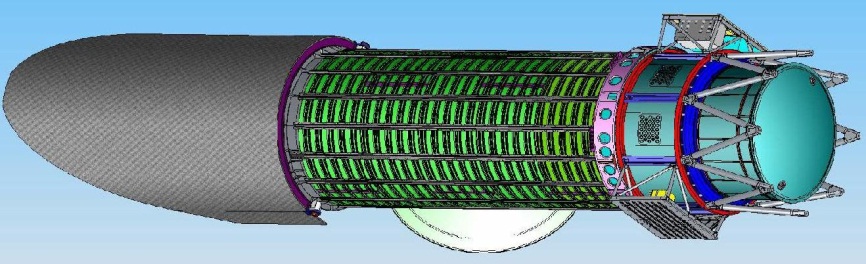 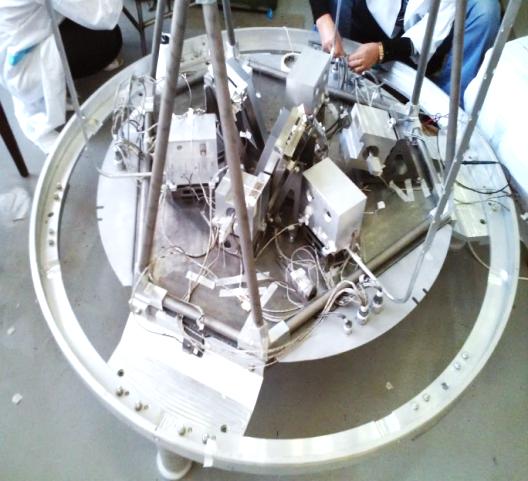 БАЗОВЫЕ ИНСТИТУТЫ ПО ПОДГОТОВКЕ МОЛОДЫХ СПЕЦИАЛИСТОВ
Базовые институты по подготовке специалистов
Доля выпускников ВУЗов, принятых в РФЯЦ-ВНИИЭФ в 2021 году
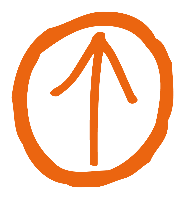 Принято выпускников из опорных вузов ГК «Росатом» – 74,1 %
заключены договора в области подготовки кадров
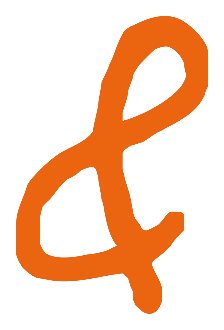 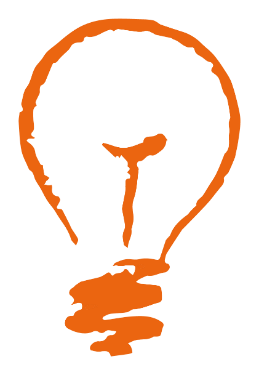 В 2021 году принято на работу 224 молодых специалиста из 29 вузов по 58 специальностям.
Принято на производственную и преддипломную практику 811 студентов из 29 вузов по 58 специальностям
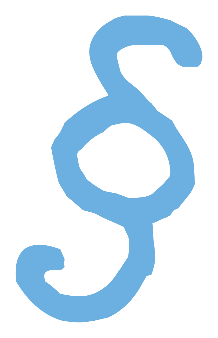 ТРУДОУСТРОЙСТВО В РФЯЦ-ВНИИЭФ
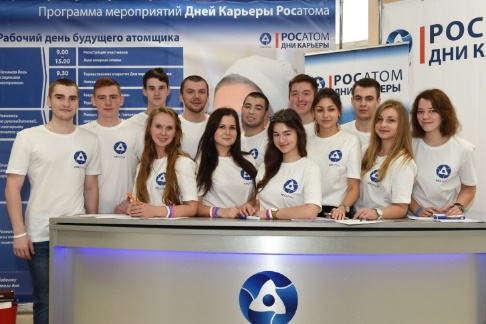 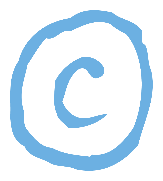 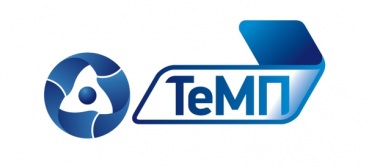 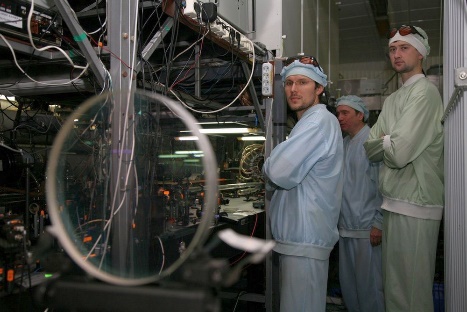 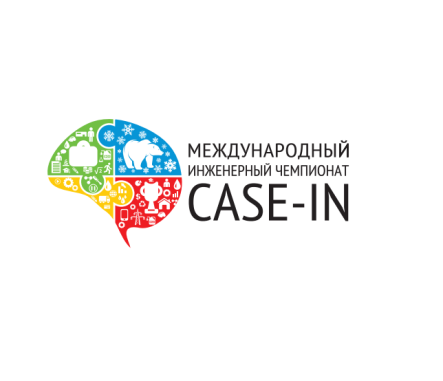 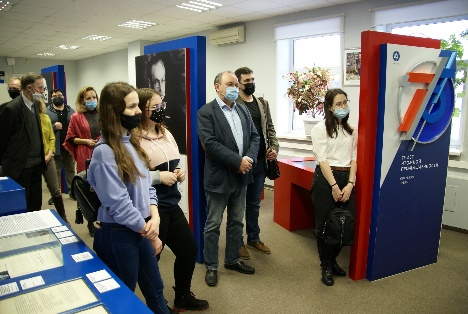 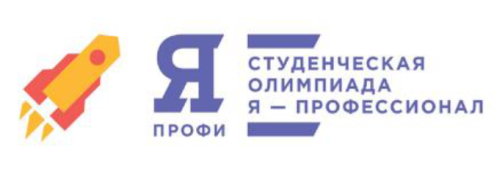 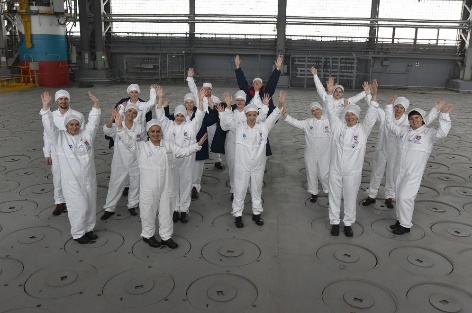 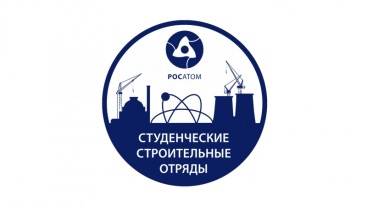 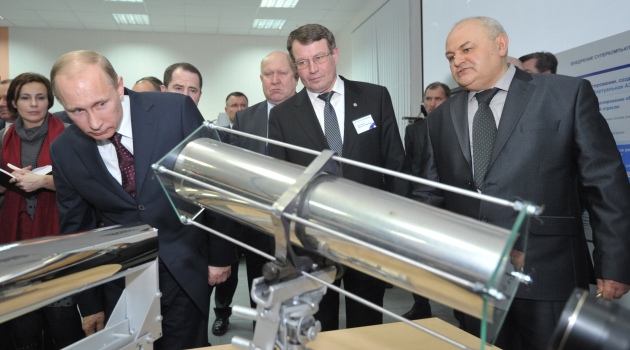 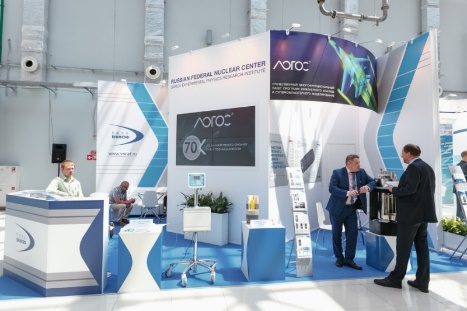 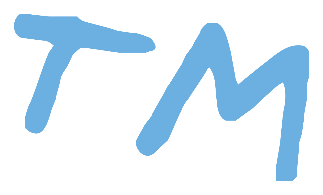 РАЗВИТИЕ КОМПЕТЕНЦИЙ И ПОВЫШЕНИЕ КВАЛИФИКАЦИИ В РФЯЦ-ВНИИЭФ
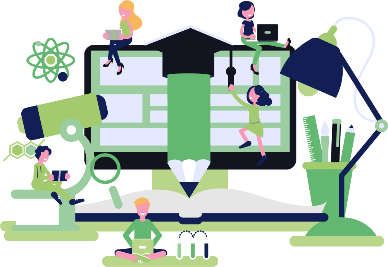 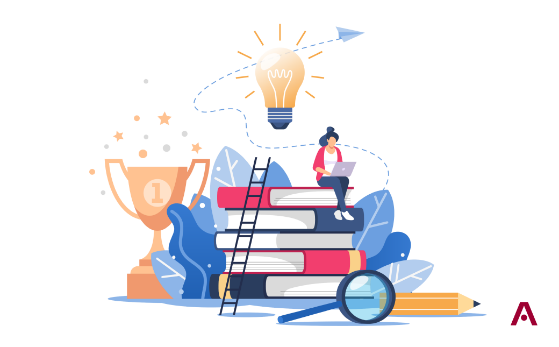 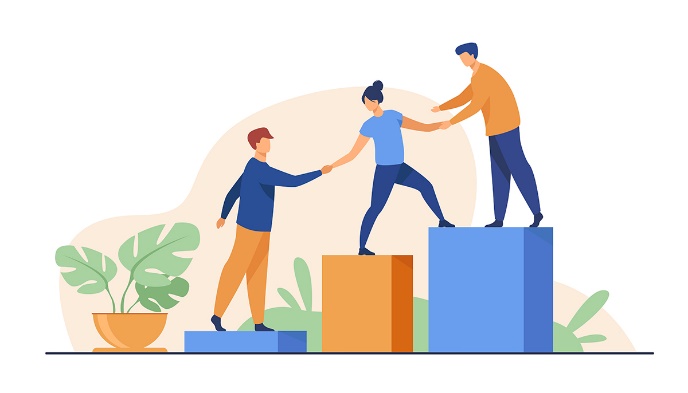 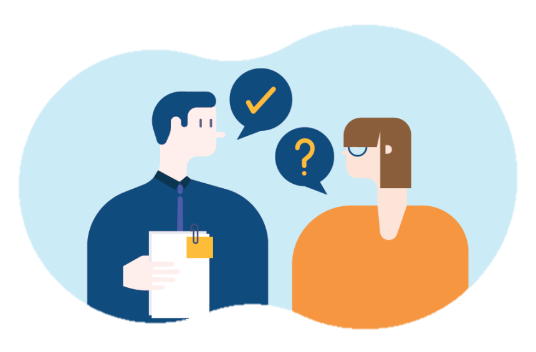 В РФЯЦ-ВНИИЭФ предоставляются широкие возможности повышения квалификации и развития компетенций
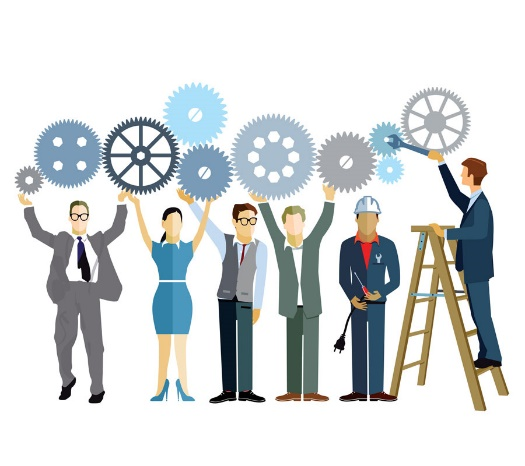 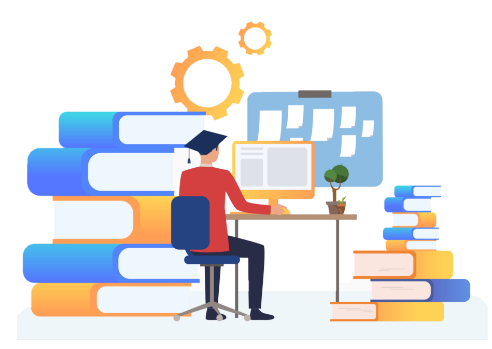 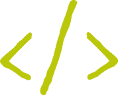 СТАБИЛЬНЫЙ СОЦИАЛЬНЫЙ ПАКЕТ
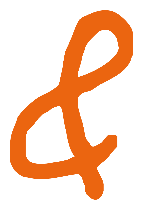 Оказание помощиработникам
1
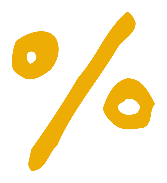 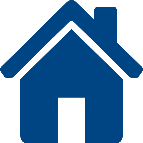 Жилищная программа
2
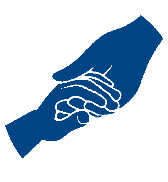 3
Культурные и спортивные мероприятия
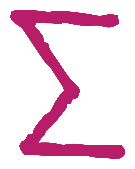 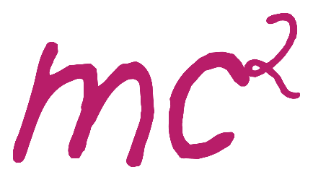 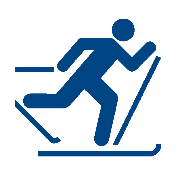 Работа с молодежью
4
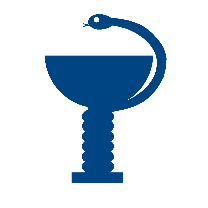 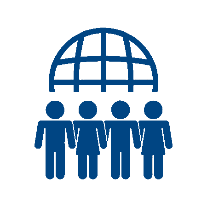 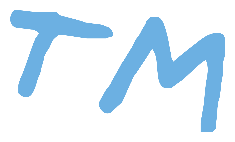 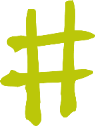 Социальная поддержка пенсионеров
5
Медицинское обеспечение и ДМС
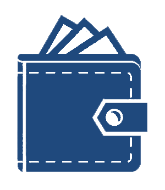 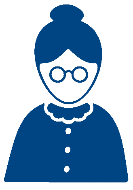 6
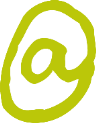 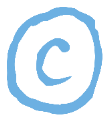 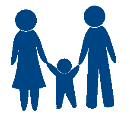 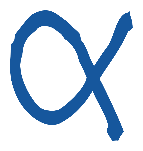 Санаторно-курортное лечение и оздоровление работников и их детей, детский отдых
Программа негосударственного пенсионного обеспечения
7
8
СОЦИАЛЬНАЯ ПОДДЕРЖКА МОЛОДЫХ РАБОТНИКОВ
ДИНАМИКА ИЗМЕНЕНИЯ ГАРАНТИРОВАНИЯ УРОВНЯ
 ЗАРАБОТНОЙ ПЛАТЫ МОЛОДЫХ СПЕЦИАЛИСТОВ 
С 2019 – 2021 ГГ., РУБ.
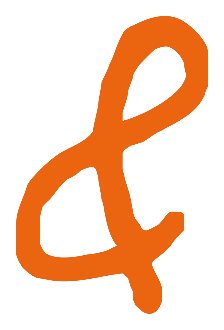 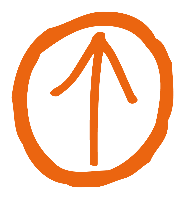 ЛЬГОТНЫЕ УСЛОВИЯ УЧАСТИЯ В ЖИЛИЩНОЙ ПРОГРАММЕ РФЯЦ-ВНИИЭФ
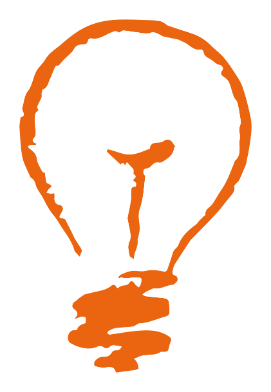 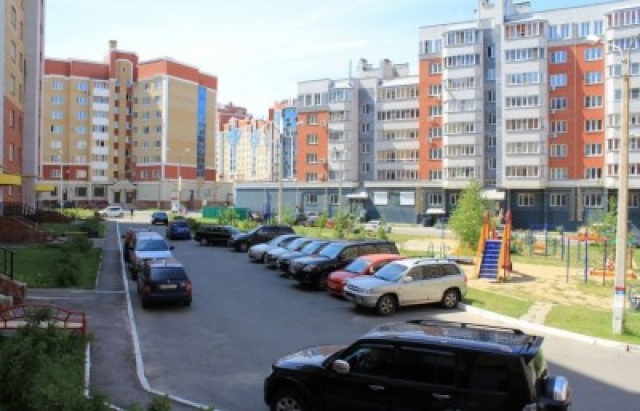 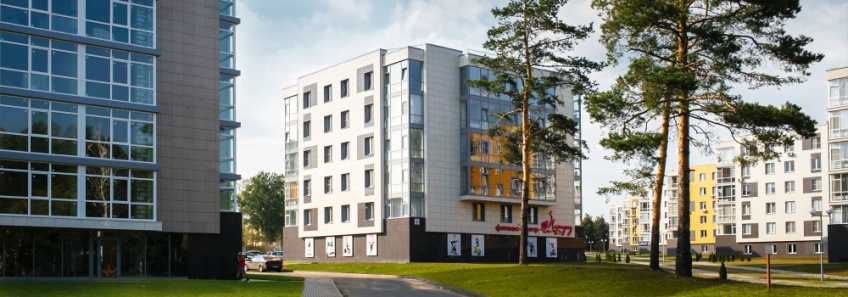 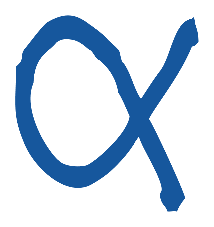 СОВЕТ МОЛОДЕЖИ РФЯЦ-ВНИИЭФ
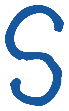 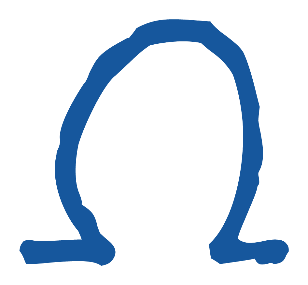 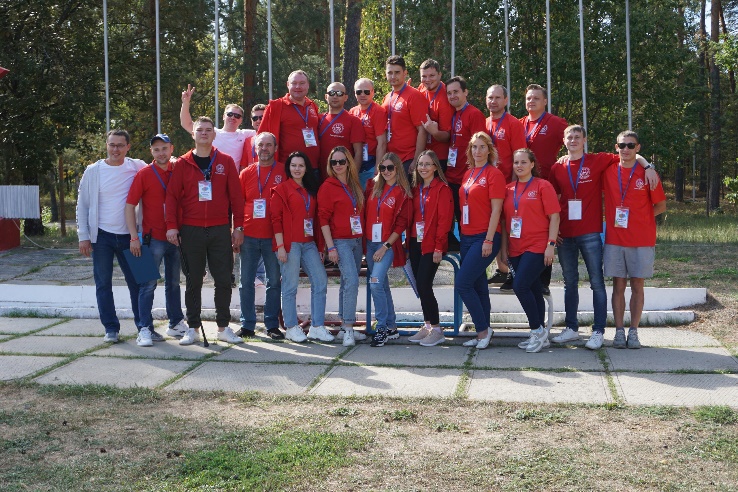 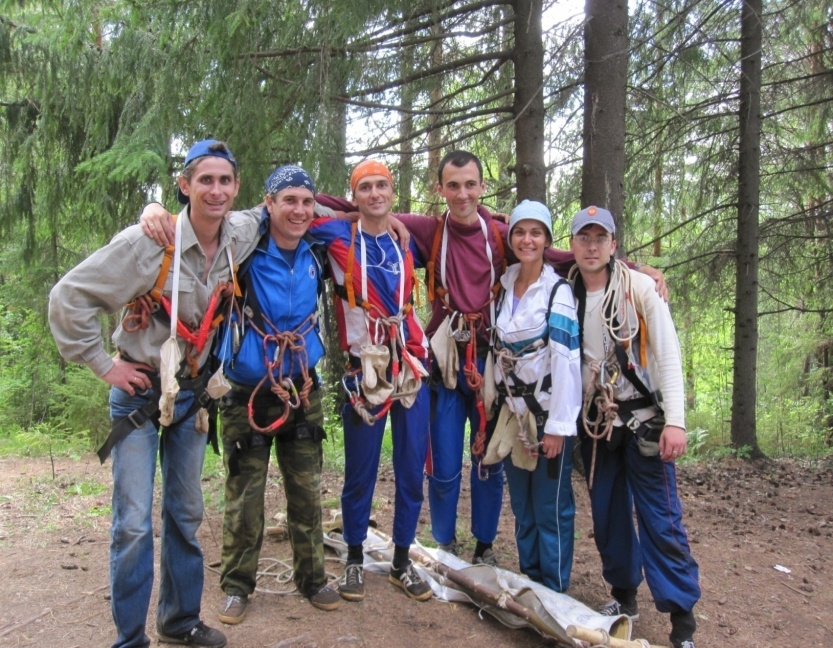 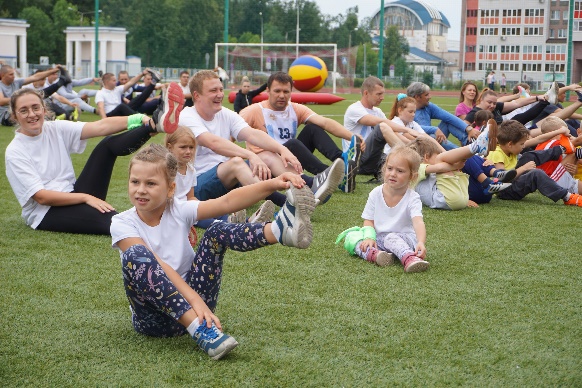 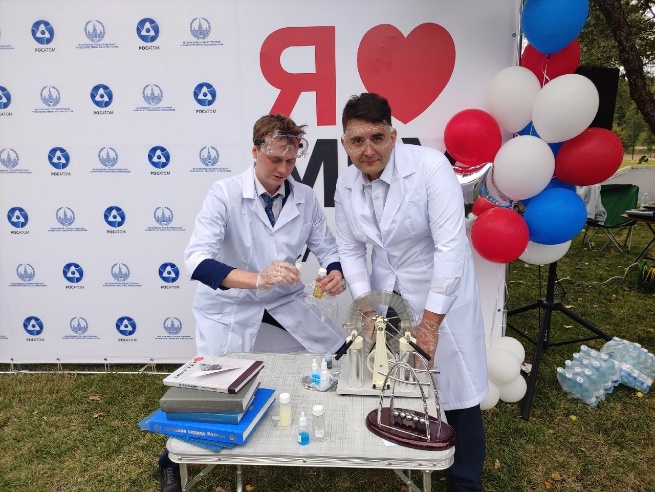 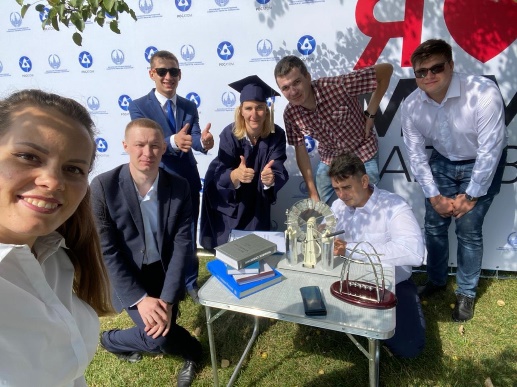 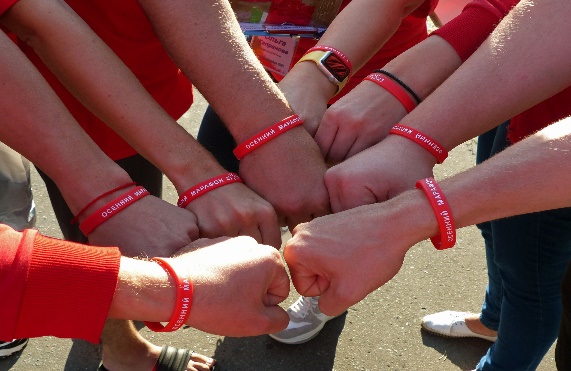 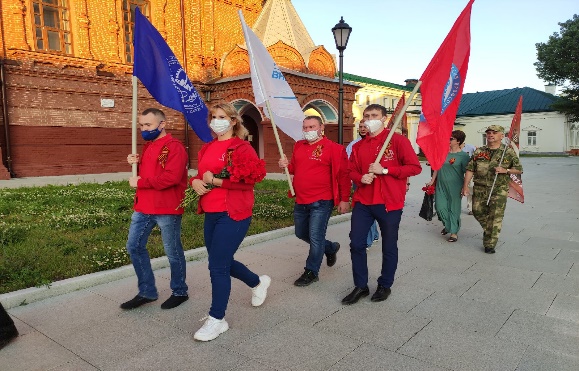 ПРИВЛЕКАТЕЛЬНОСТЬ РФЯЦ-ВНИИЭФ КАК РАБОТОДАТЕЛЯ ЭТО:
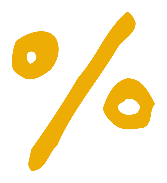 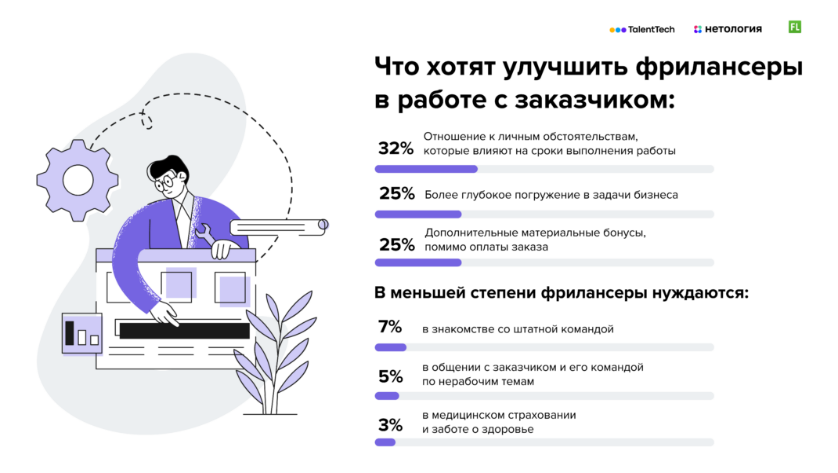 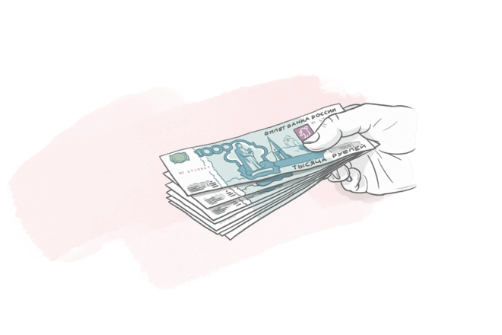 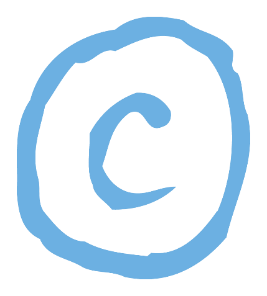 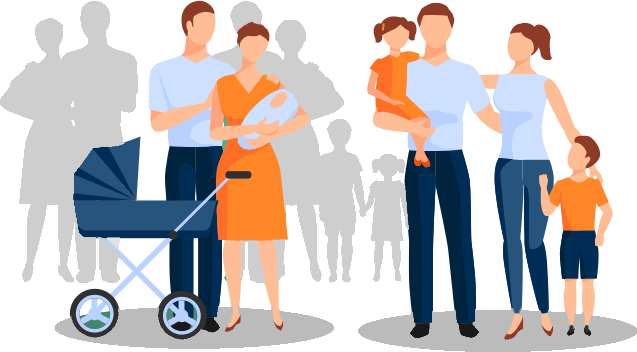 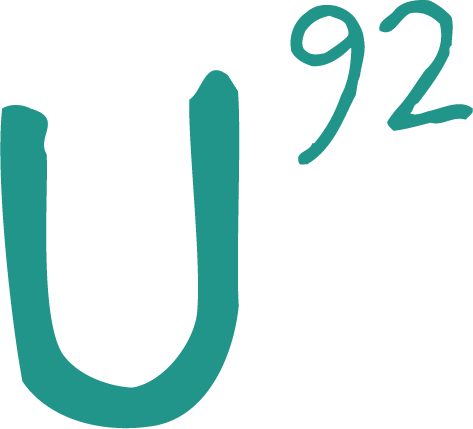 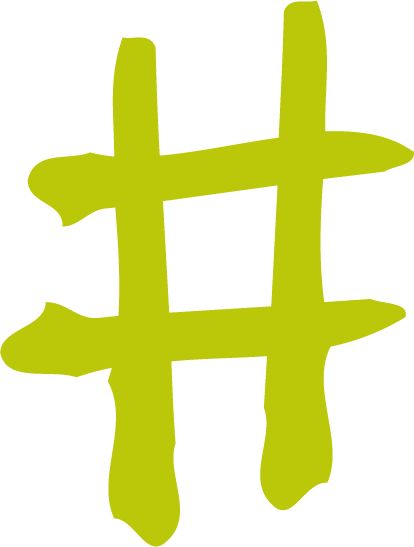 ФИЛИАЛ МГУ ИМЕНИ М.В. ЛОМОНОСОВА - КЛЮЧЕВОЙ ЭЛЕМЕНТ СОЗДАНИЯ «НАЦИОНАЛЬНОГО ЦЕНТРА ФИЗИКИ И МАТЕМАТИКИ»
Подготовка кадров высшей квалификации для решения национальных задач
«Хотел бы подчеркнуть еще раз: именно синтез высочайшего уровня образования, фундаментальной науки и внедрения новых знаний, разработок позволит и дальше привлекать в университет и одарённых студентов, и талантливых преподавателей, и молодых учёных да и предпринимателей , причём не только из России, но и других государств, а для этого нужно постоянно идти вперёд.»
В.В. Путин, Заседание попечительского совета МГУ 24,12,2020
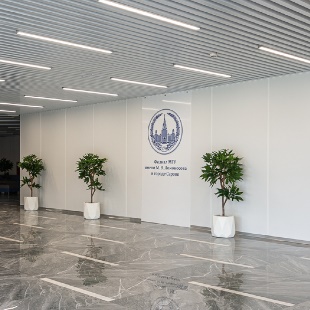 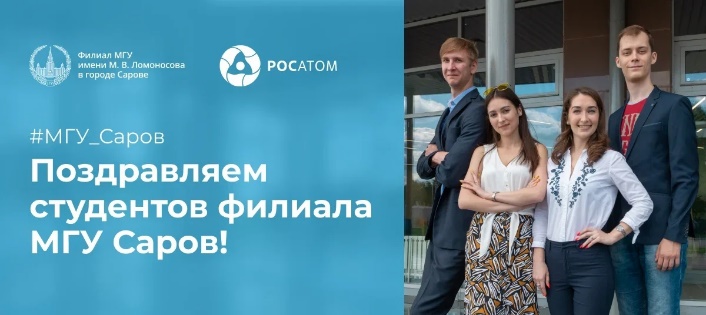 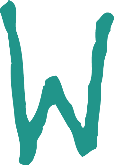 300 студентов
50 аспирантов
2024 г.
Ядерная и радиационная физика
Электрофизика
Газодинамика
Теоретическая физика
Прикладная математика
Лазерная физика
50 студентов
(первый набор)
ЦЕЛЬ:
Направления подготовки
Количество обучающихся
ВОЗМОЖНОСТИ
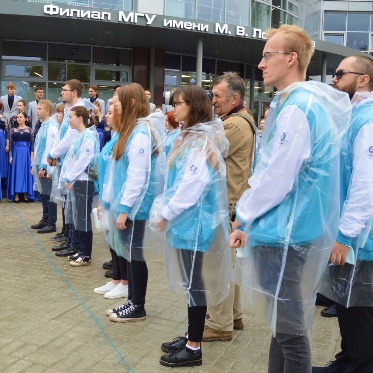 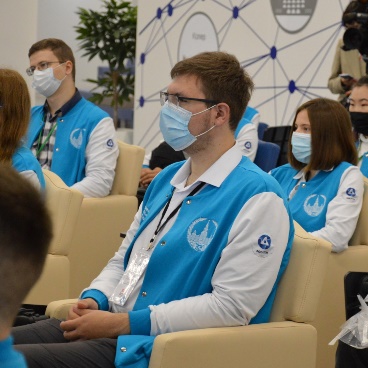 2021 г.
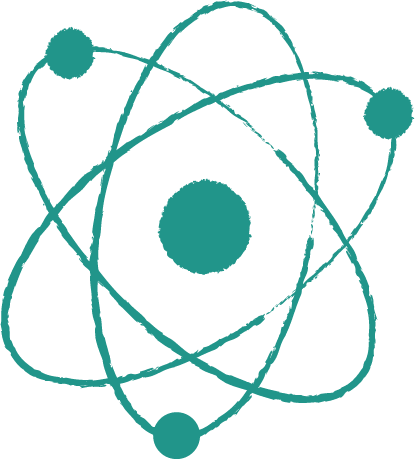 Уникальные образовательные программы
Решение научных проблем мирового уровня
Участие в проектах федерального значения
Проведение исследований на установках класса мегасайенс
Связь с реальным сектором экономики
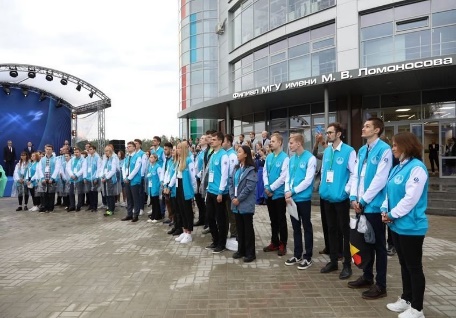 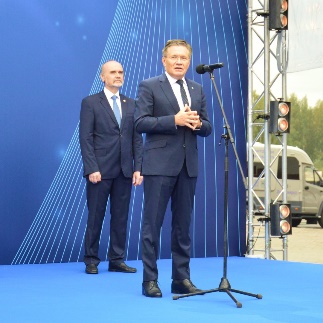 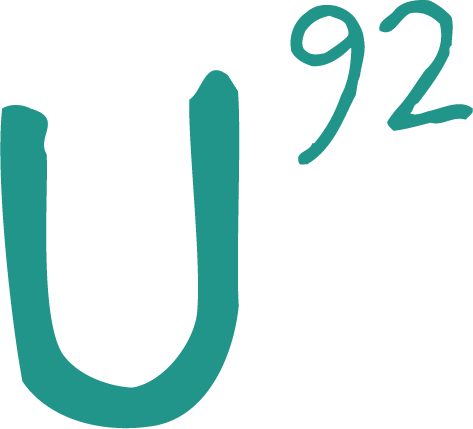 УНИКАЛЬНАЯ НАУЧНО-ЭКСПЕРИМЕНТАЛЬНАЯ БАЗА
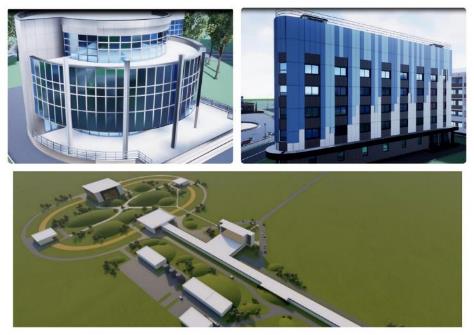 1. Центр коллективного пользования Федерального Ядерного центра -  обеспечение доступа студентов, научных специалистов консорциума к уникальным элементам научно-технологической базы Института (сдача в эксплуатацию – 2024 год).
НАПРАВЛЕНИЯ ДЕЯТЕЛЬНОСТИ ЦКП
2
1
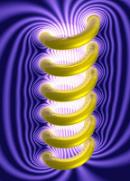 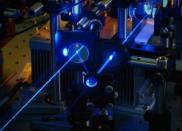 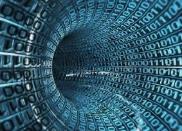 Суперкомпьютерные технологии
Лазерные технологии
Информационные технологии
Сильные магнитные взаимодействия
3
В состав ЦКП ВНИИЭФ  будет входить крупнейший в РФ вычислительный центр, основанный на новых физических принципах; шлюзовые камеры, позволяющие работать в режиме удаленного доступа (виртуальная и дополненная реальность) с уникальными научными установками ВНИИЭФ в Сарове.
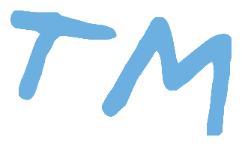 2. Инновационный центр:
место проведения научных конференций участников консорциума и других масштабных мероприятий, офис-центр для спин-офф компаний научных сотрудников, студентов;
отраслевой акселератор для поддержки стартап-компаний и талантливой молодежи (фонд посевных инвестиций).
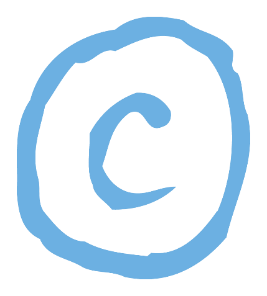 3. Супер С-Тау фабрика - ускорительный комплекс со встречными электрон-позитронными пучками:
фундаментальные исследования очарованных частиц и тау-лептонов с рекордным уровнем точности; 
поиск ‘’Новой физики’’ – явлений за рамками Стандартной модели.
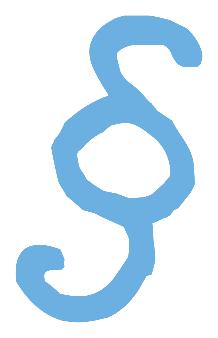 УСЛОВИЯ ОБУЧЕНИЯ И ПРОЖИВАНИЯ
Комфортная среда для учебы, работы и отдыха: жилые кампусы, жилье для преподавателей, учреждения питания, спортивные объекты, общественные пространства для творчества и отдыха
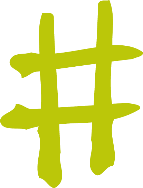 Финансовое обеспечение от 55 000 руб. ежемесячно
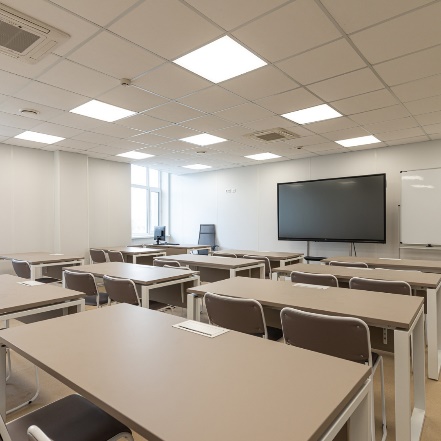 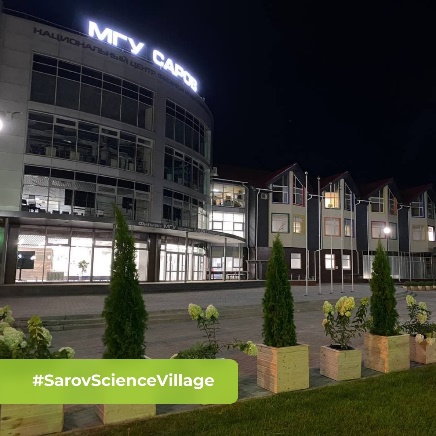 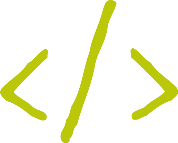 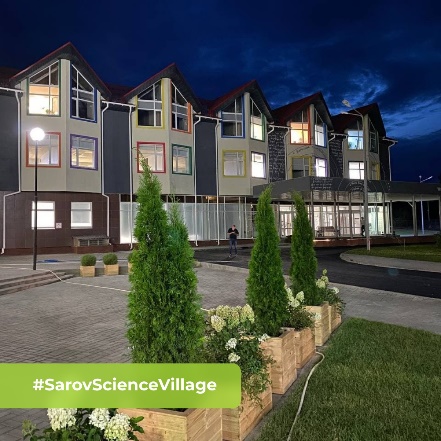 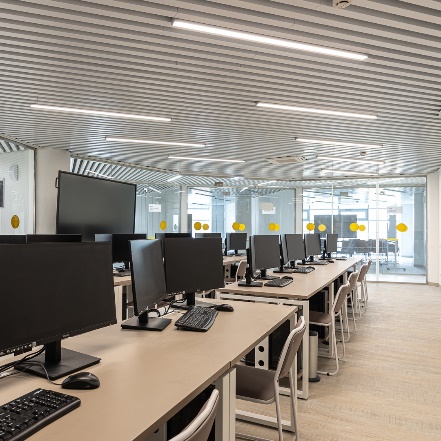 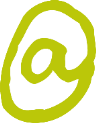 контроль территории и помещений в целях обеспечения безопасности с помощью современных технических и телекоммуникационных средств.
создание единого телекоммуникационного пространства для комфортного проживания и передвижения по территории технопарка, пользования услугами образовательных и научных учреждений, предприятий общепита и проведения досуга.
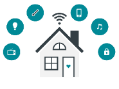 «smart building»
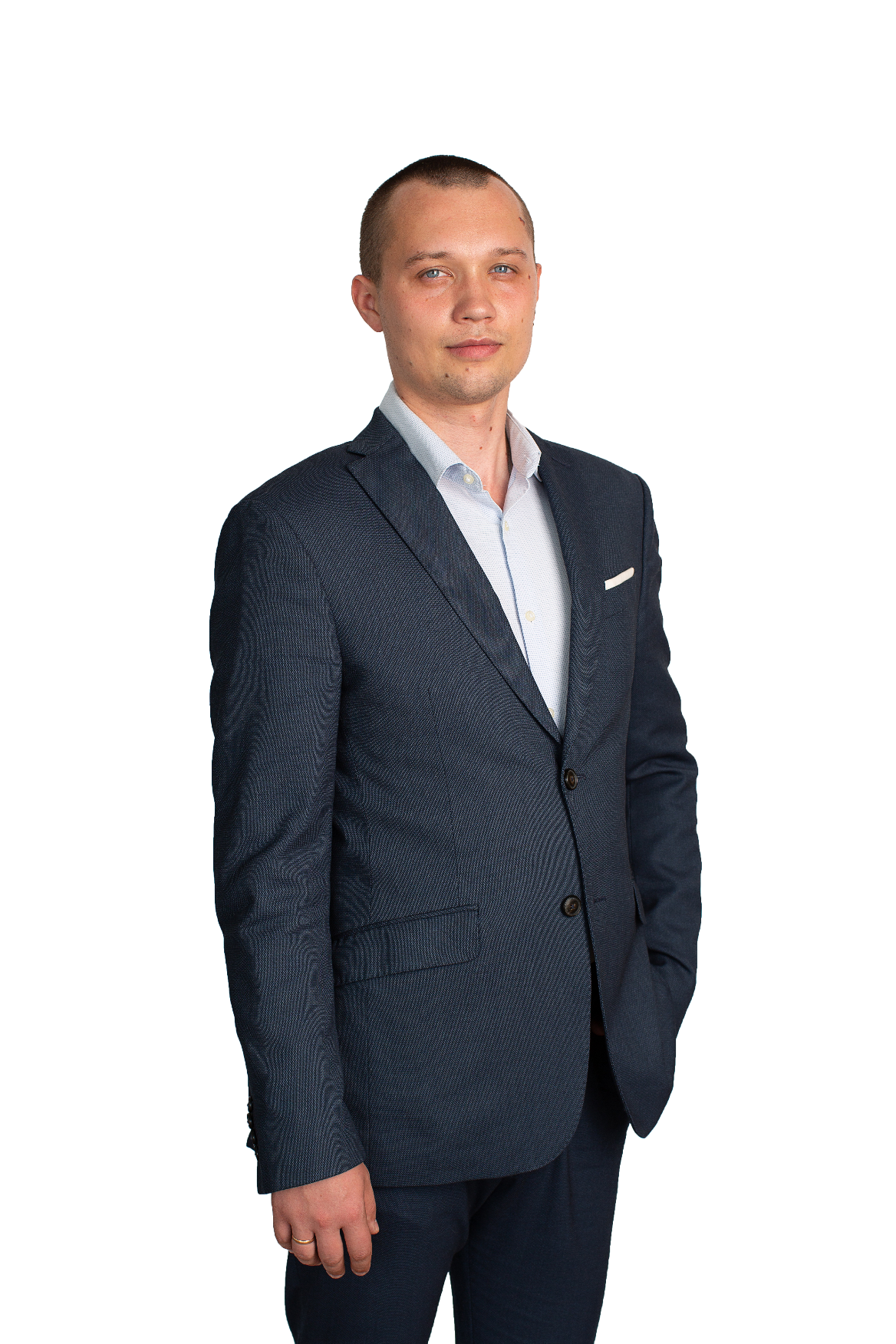 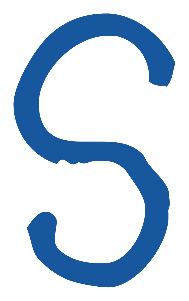 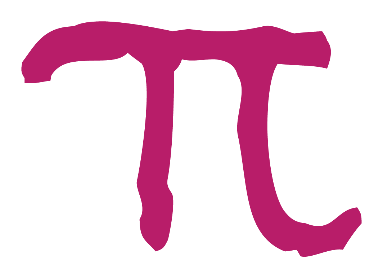 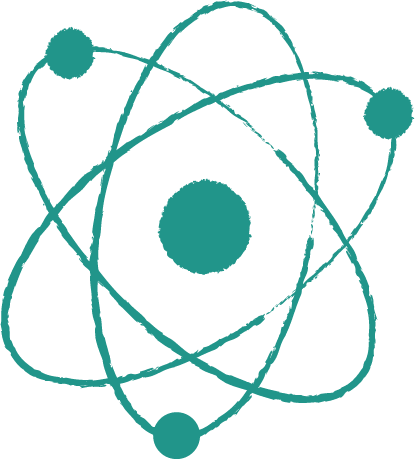 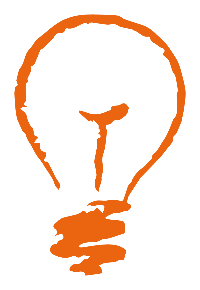 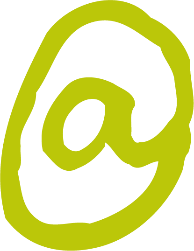 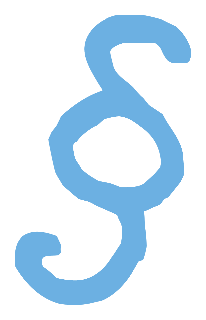 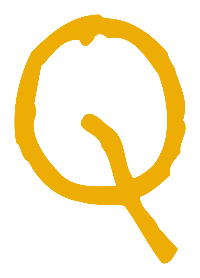 Сергей Шаньдюк
Сергей Шаньдюк
СПЕЦИАЛИСТ ПО ПОДБОРУ ПЕРСОНАЛА 2 КАТЕГОРИИ, 
ФГУП «РФЯЦ-ВНИИЭФ»
г. Саров
8 (831) 3025909
8 (
СПЕЦИАЛИСТ ПО ПОДБОРУ ПЕРСОНАЛА 2 КАТЕГОРИИ, 
ФГУП «РФЯЦ-ВНИИЭФ», г. Саров

8 (831) 302-59-09
8 (950) 376-07-31
opp@vniief.ru
vniief.ru